New Hampshire
By Blair Carter & Eli Bigelow
Founded
Year Founded-1623
Founder-John Mason
Colonization Reasons-
Fish
Trade
Religious Freedom
Important People
John Mason-Founded
John Wheelwright-Established first settlement
Religion
Basic Beliefs-
Baptists
Presbyterian
Puritan 
Quaker
Economy
Concentrated on-
Industries
Farming
Fishing
Ship Building
Fur Trading
Lumbering
Geography and Natural Resources
Low Coast
Hills
Mountains
Plateau
Fish
Fur
Lumber
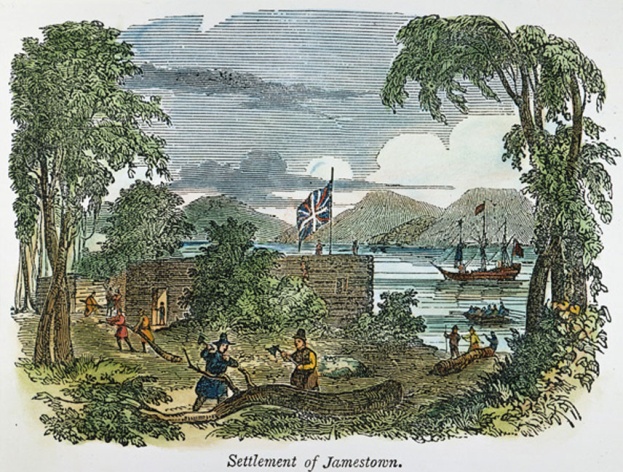 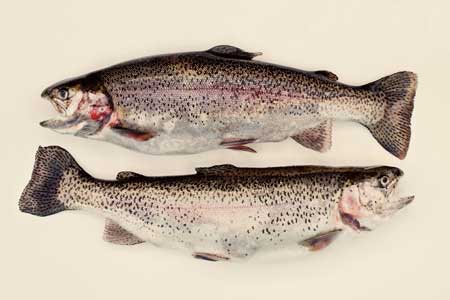 Geography
Natural Resources
Interesting Facts
New Hampshire- Royal Colony
Founder never stepped foot on New Hampshire
Was given to founder, then named after his home town
Questions
What did you learn?
What are the Natural Resources?
What is one interesting fact?
What is the geography like?
Bibliography
http://anglicanhistory.org/neale/index.html
http://freepages.genealogy.rootsweb.ancestry.com/~mabgenealogy/revwheelwright.html
http://www.endtimepilgrim.org/puritans03.htm
http://colonial-wiki-period-8.wikispaces.com/New+Hampshire
http://teacher.scholastic.com/activities/immigration/tour/stop1.htm
http://www.331fish.com/
http://www.loc.gov/exhibits/macdowell/history/